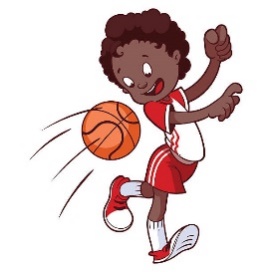 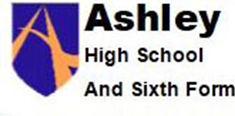 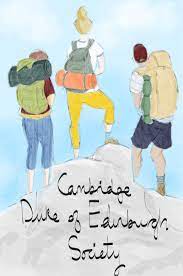 Learning a new skill
(Camp craft + Navigation skills)
Taking part in team sports
Volunteering/Preparing for the expedition
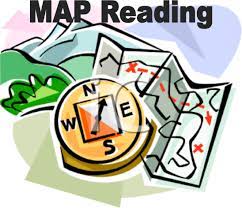 Half Term 1	Half Term 2	Half Term 3	Half Term 4	Half Term 5	Half Term 6
DofE: Year 10 (Bronze Award)
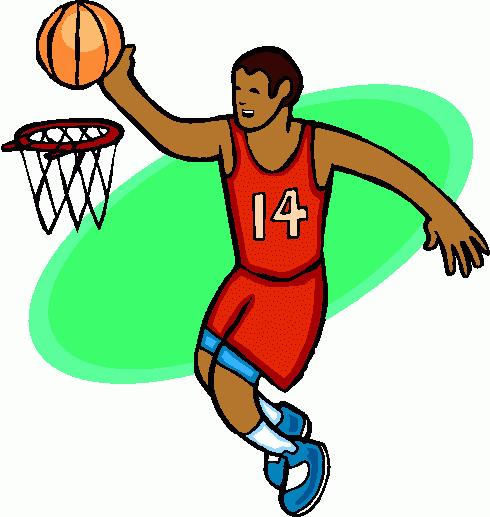 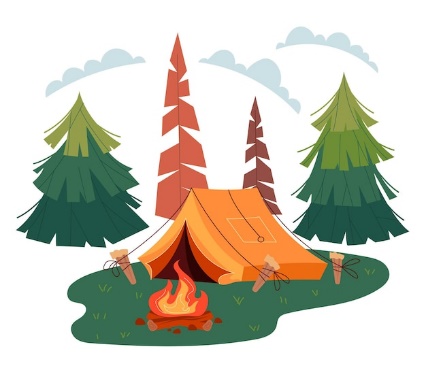 Learning a new skill
(Camp craft Navigation skills)
Volunteering/Preparing for the expedition
Taking part in team sports
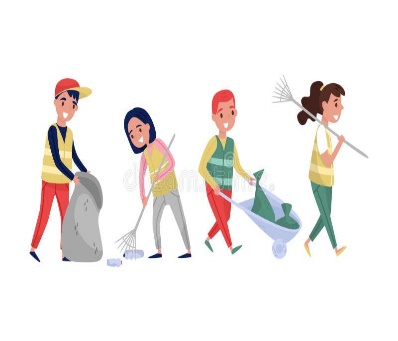 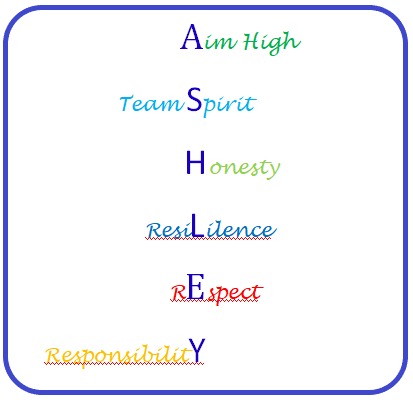 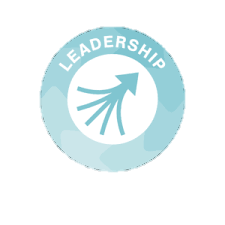 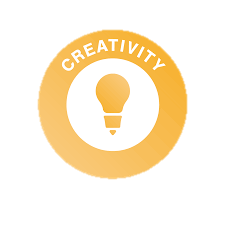 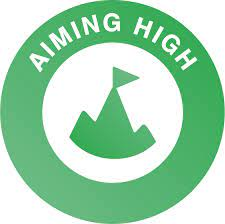 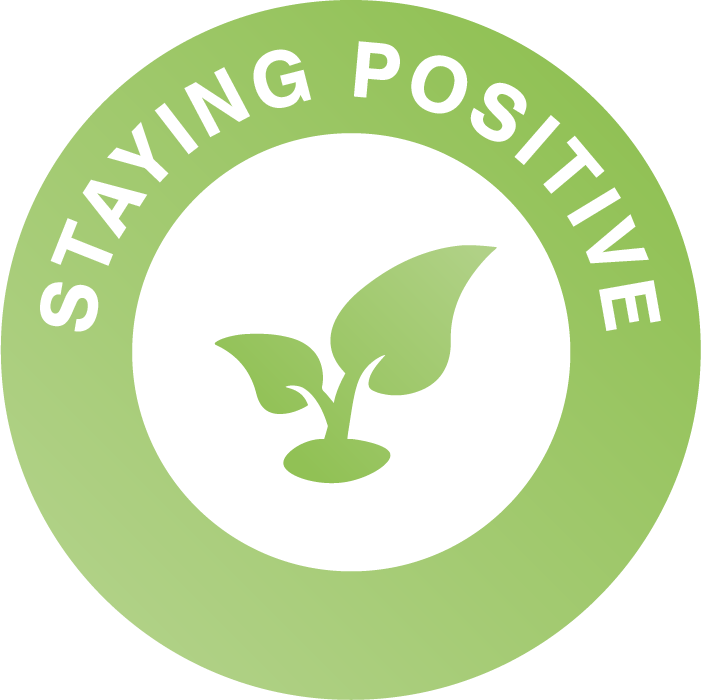 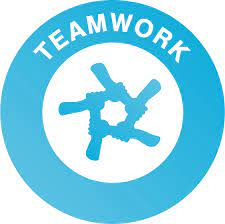 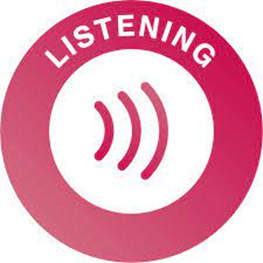 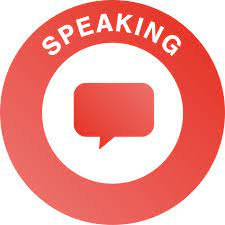 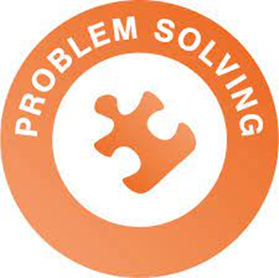 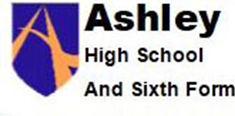 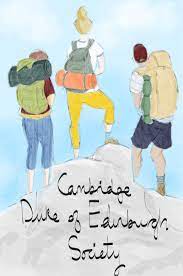 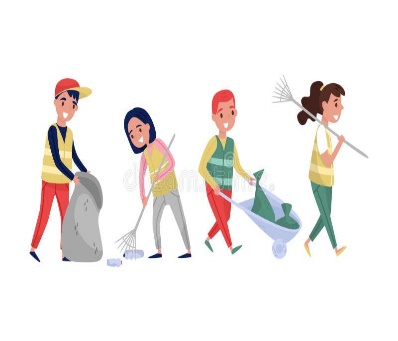 Taking part in individual sports
Learning a new Skill
Volunteering/Preparing for the expedition
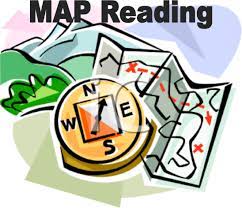 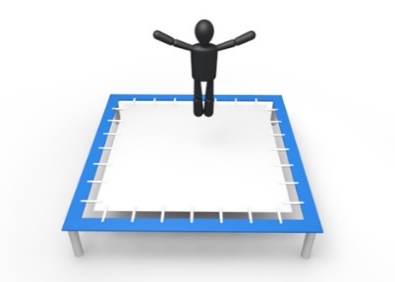 Half Term 1	Half Term 2	Half Term 3	Half Term 4	Half Term 5	Half Term 6
DofE:  Year 11 (Silver Award)
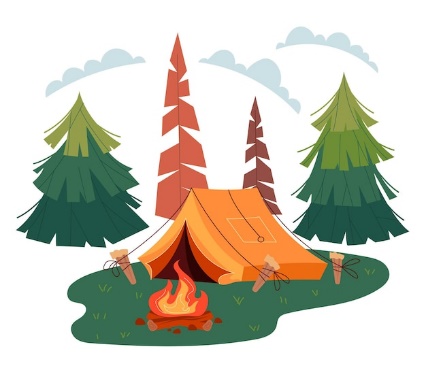 Learning a new skill
Volunteering/Preparing for the expedition
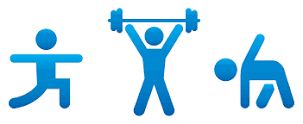 Taking part in individual sports
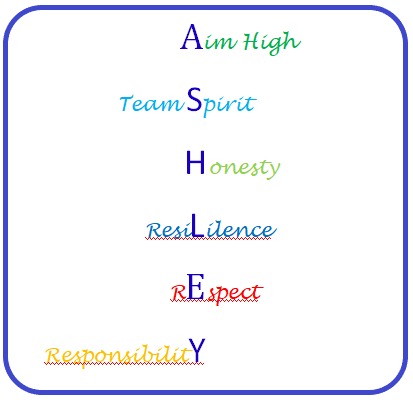 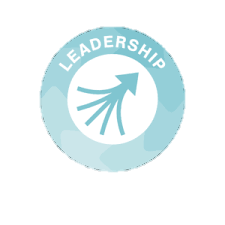 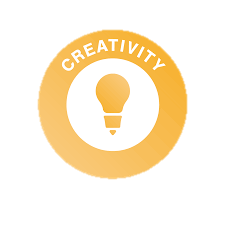 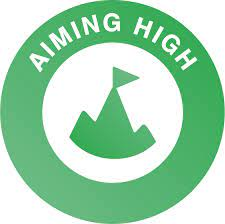 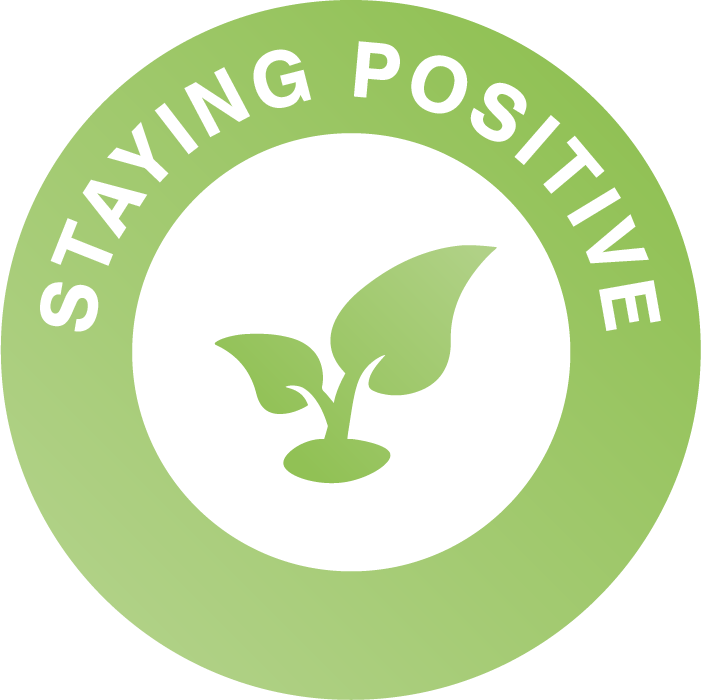 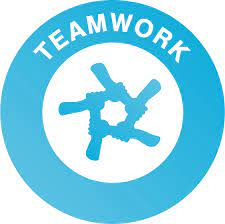 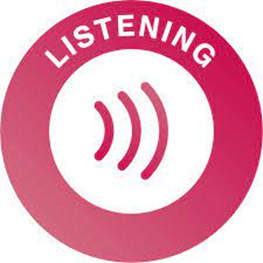 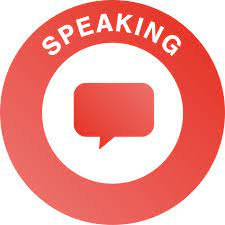 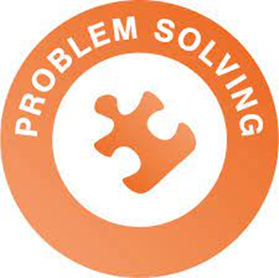